Интерактивная игра для детей старшего возраста «Энергосбережение»
ГБОУ СОШ №1 пгт СуходолСамарской области СП д/с «Сказка»Капитонова марина Николаевна
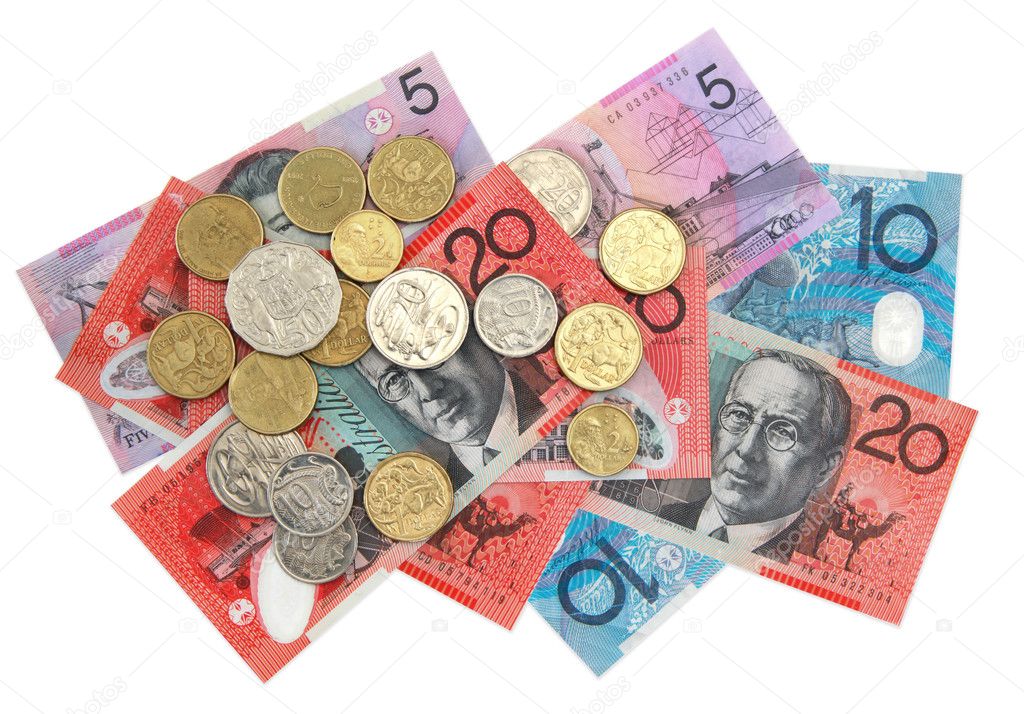 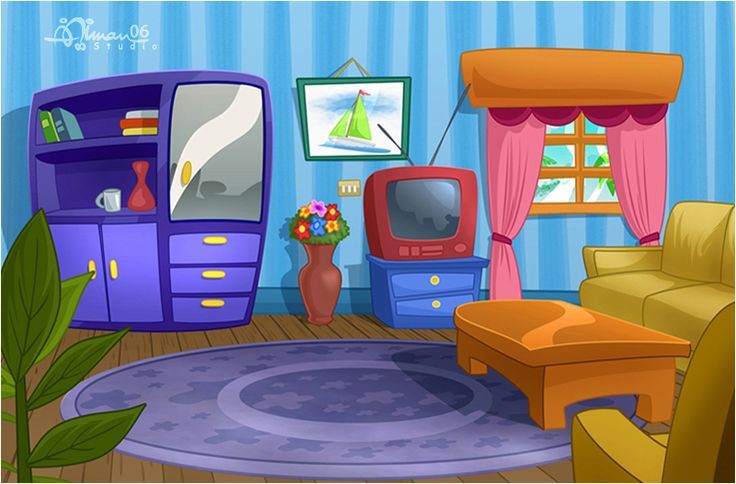 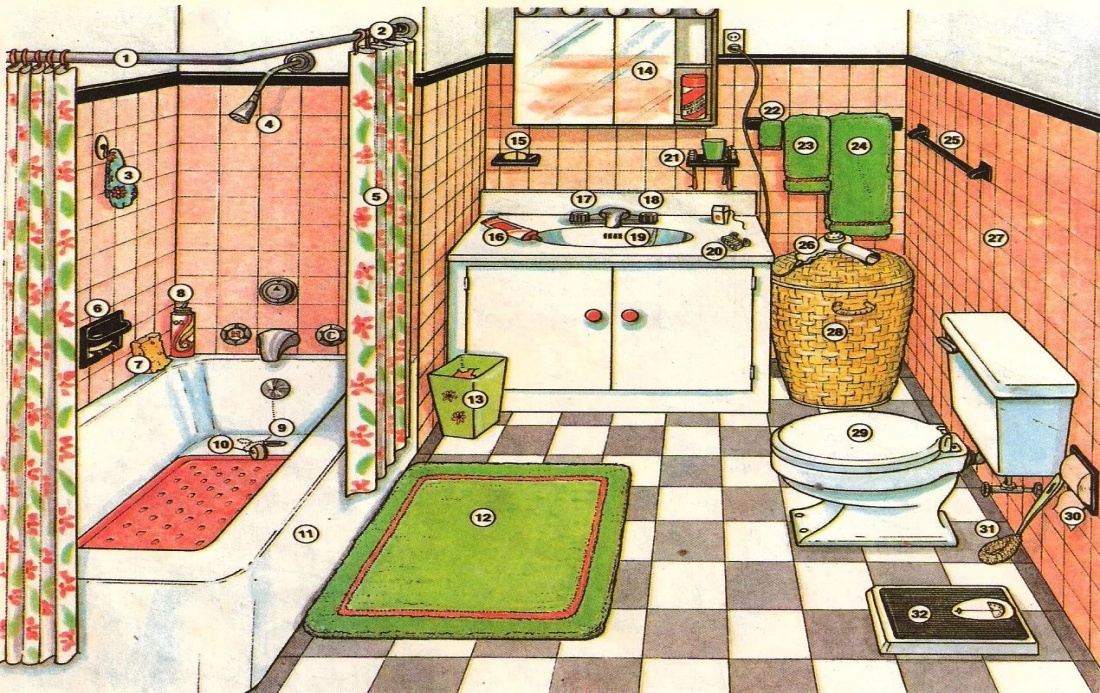 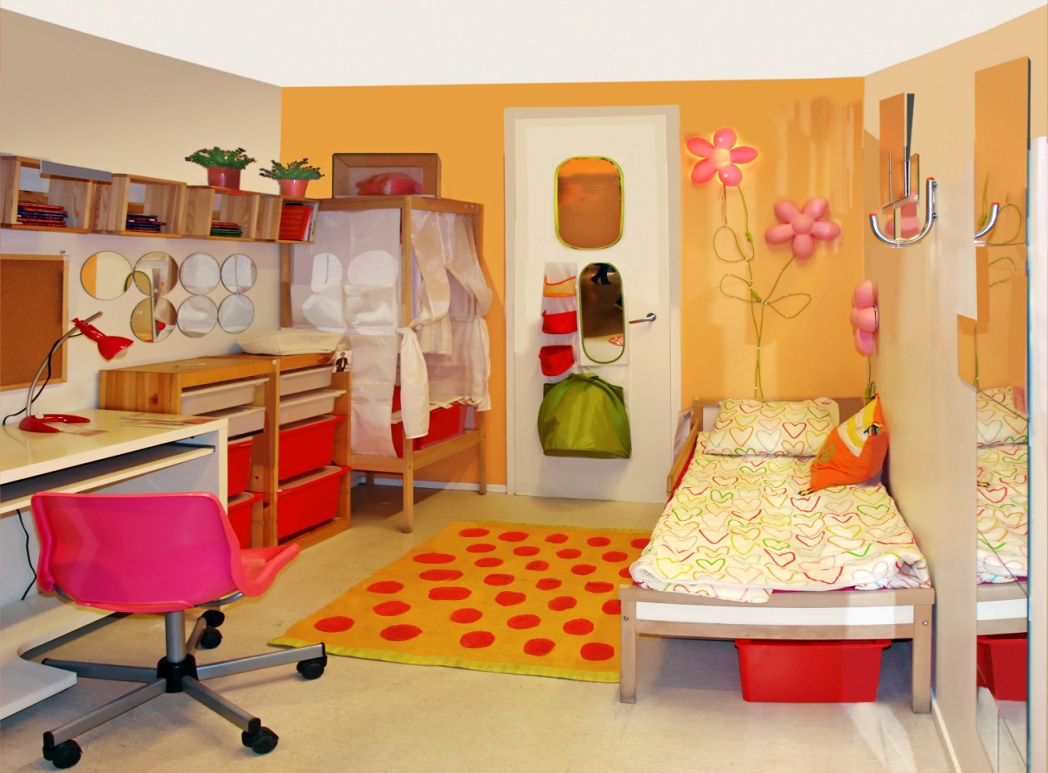 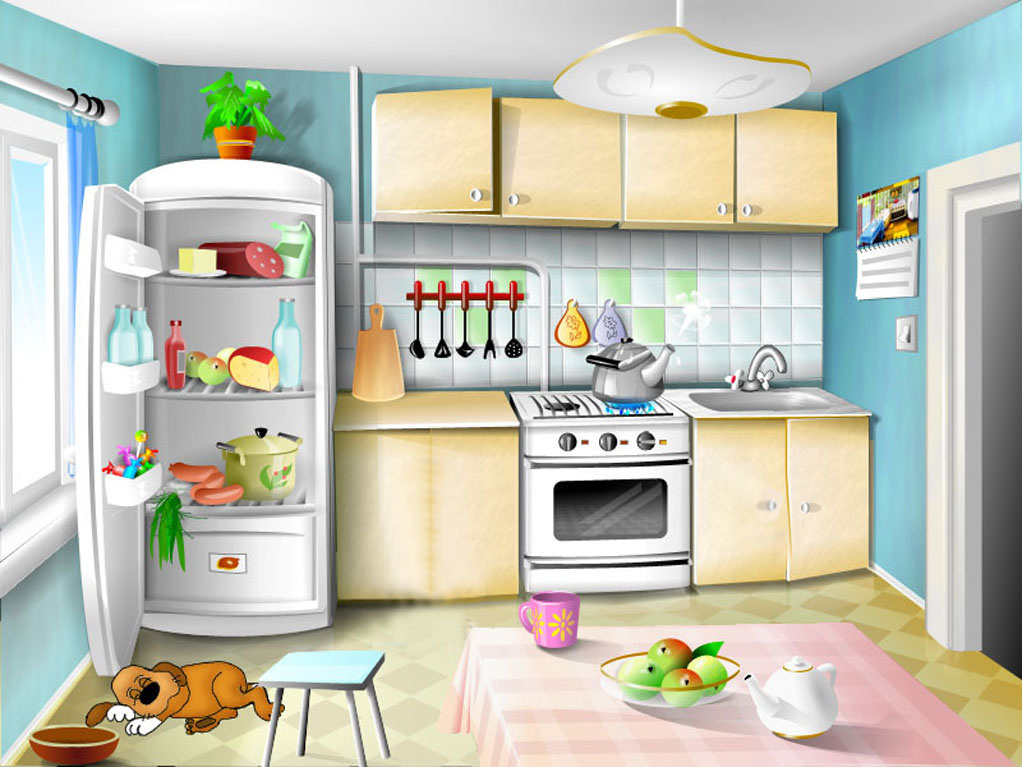 Кухня
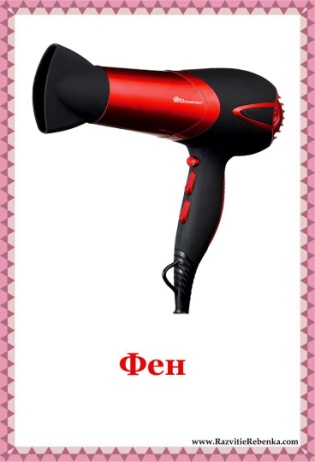 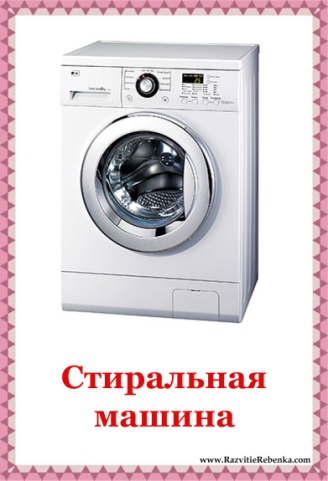 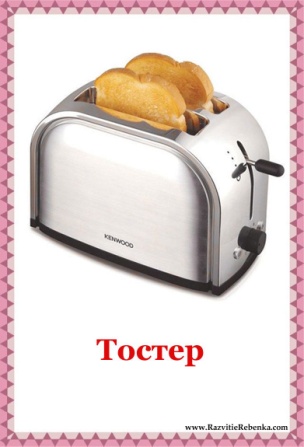 1
2
3
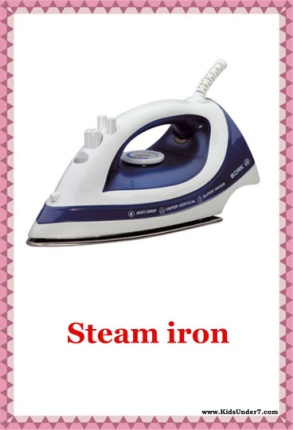 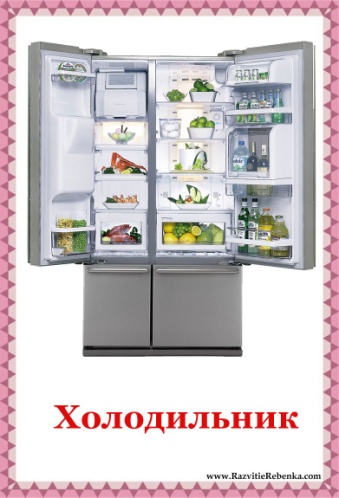 4
5
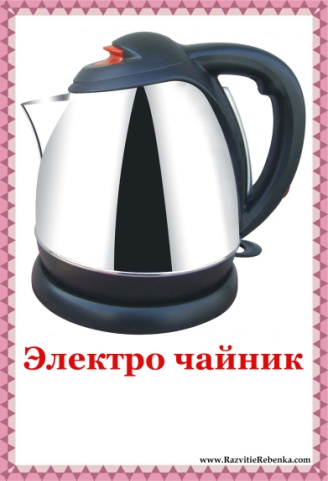 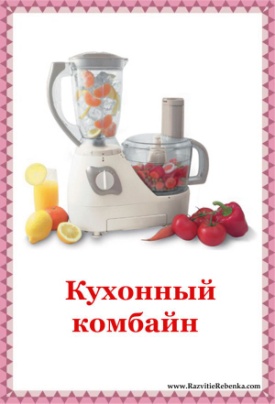 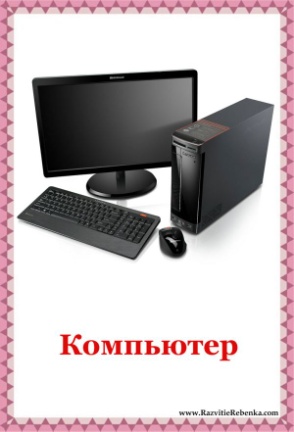 8
6
7
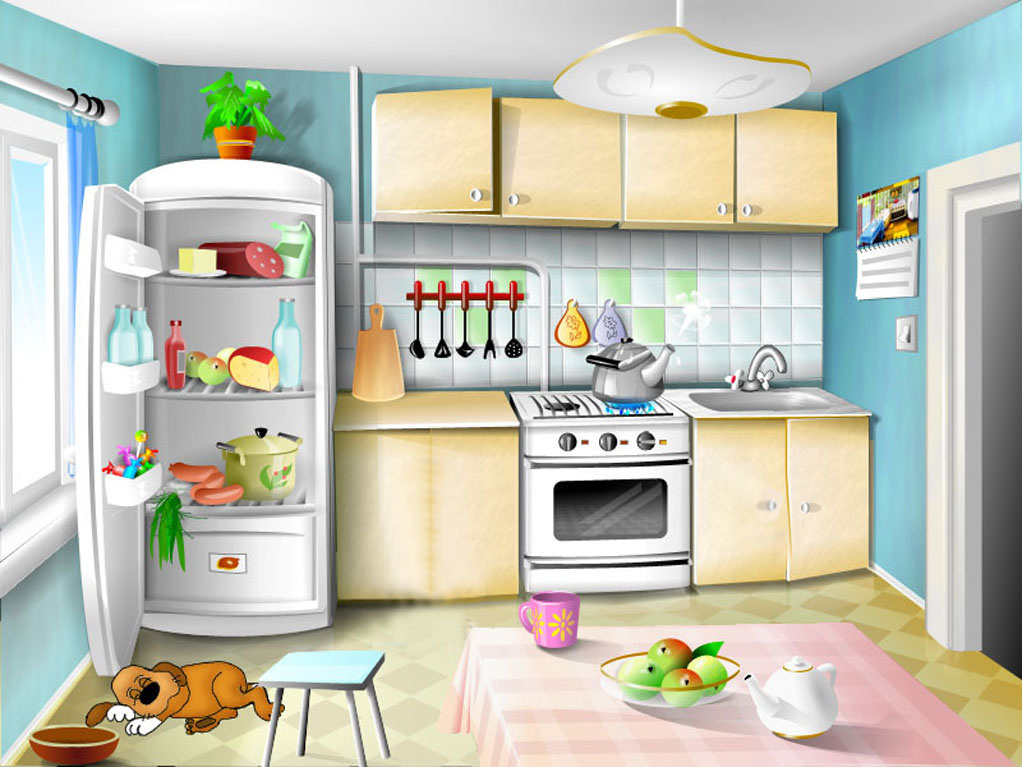 Спальня
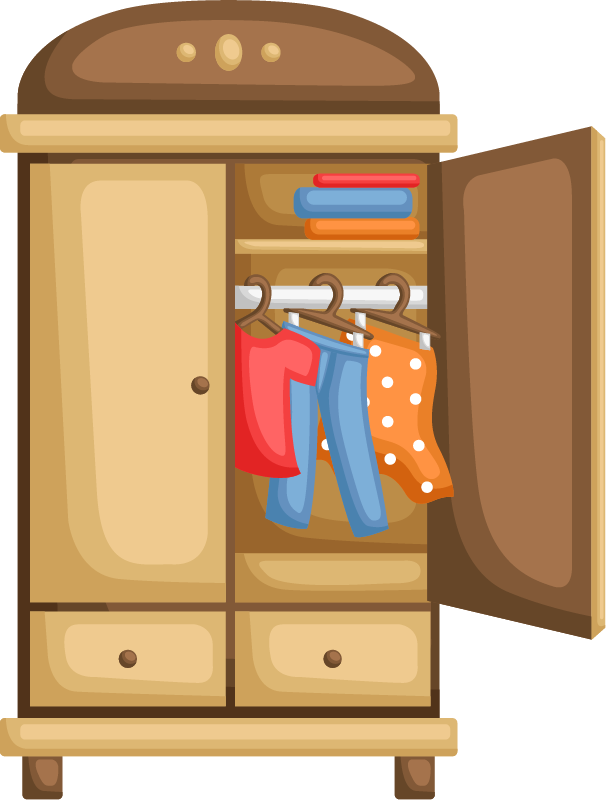 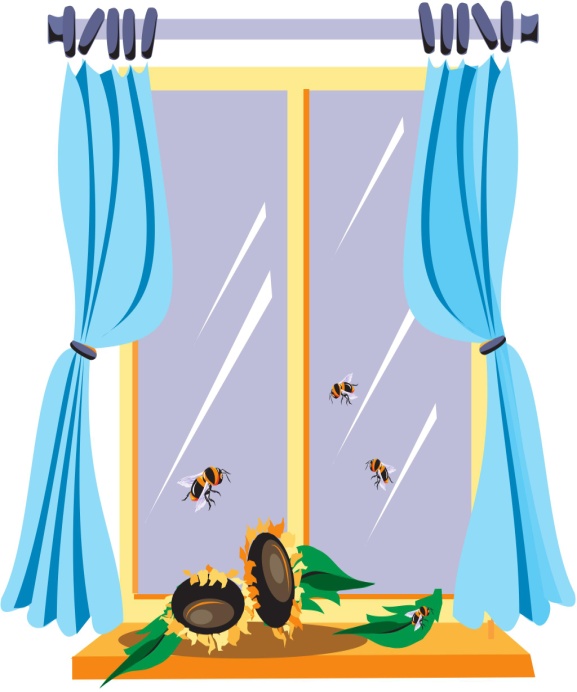 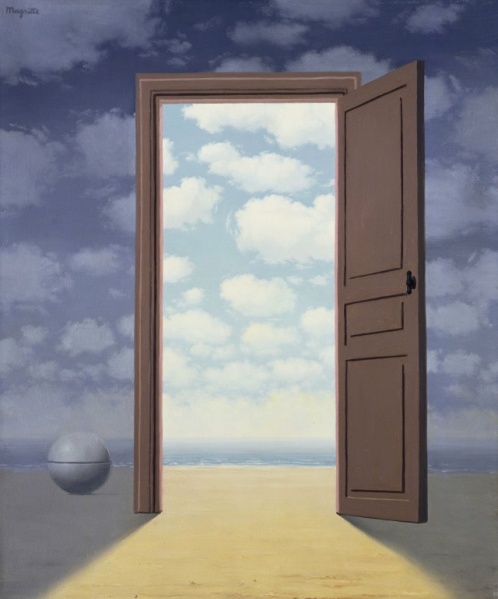 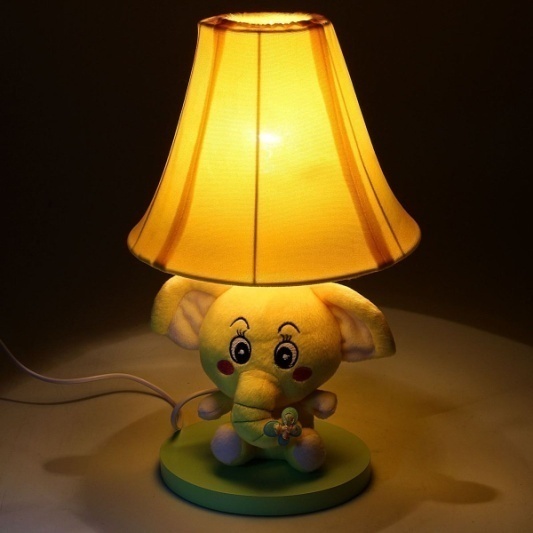 Источник света
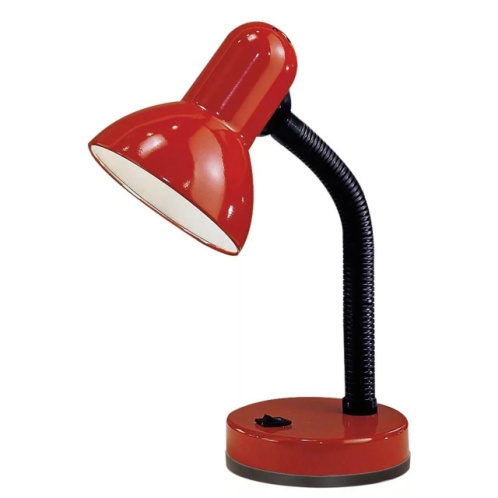 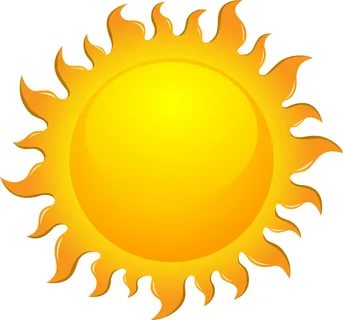 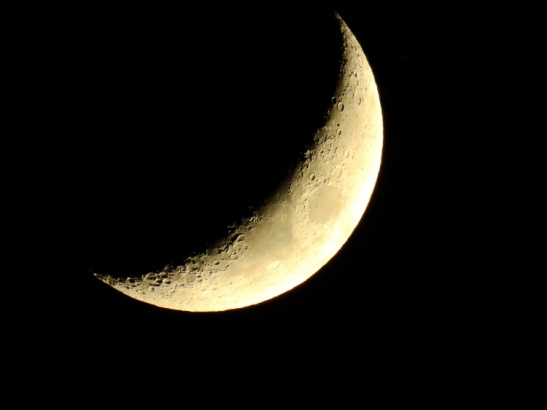 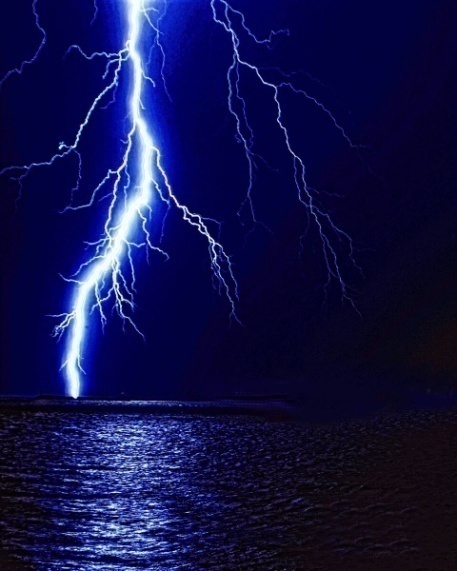 Ванная комната
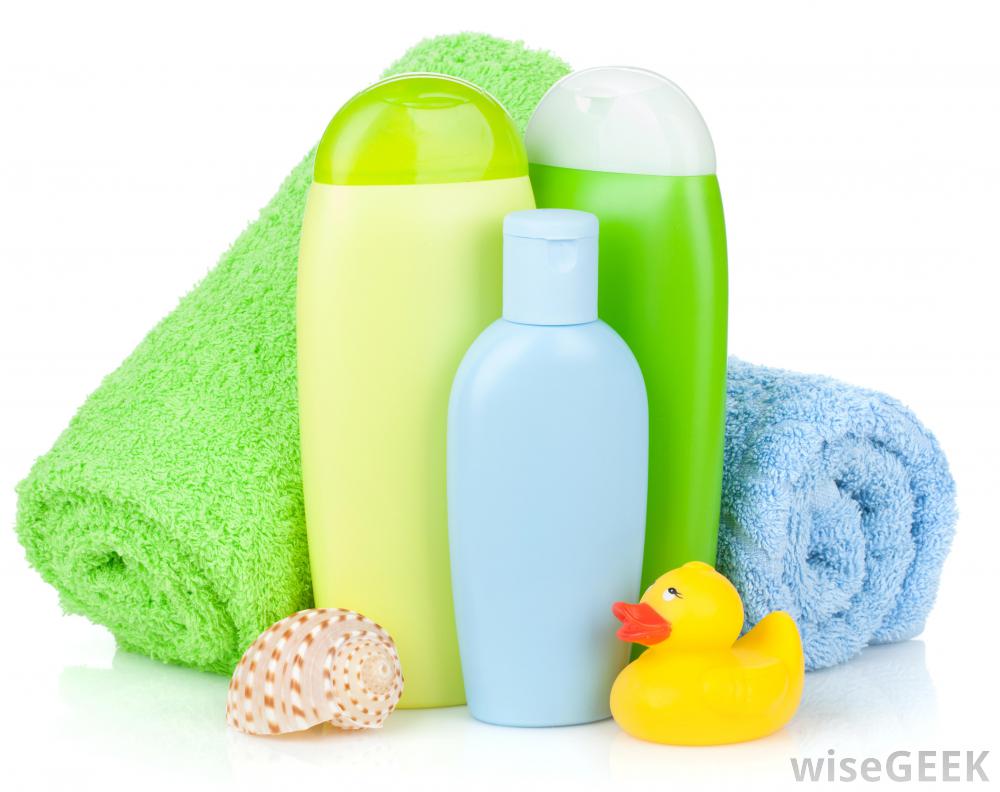 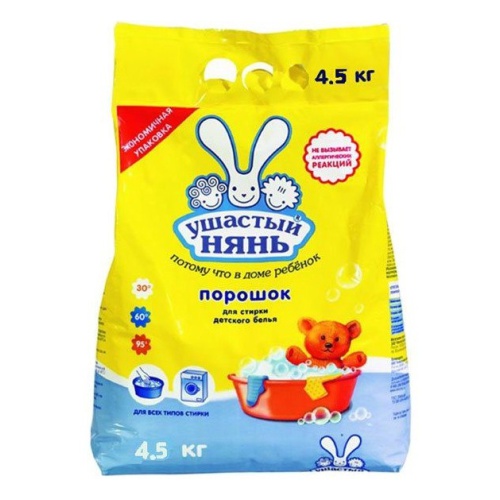 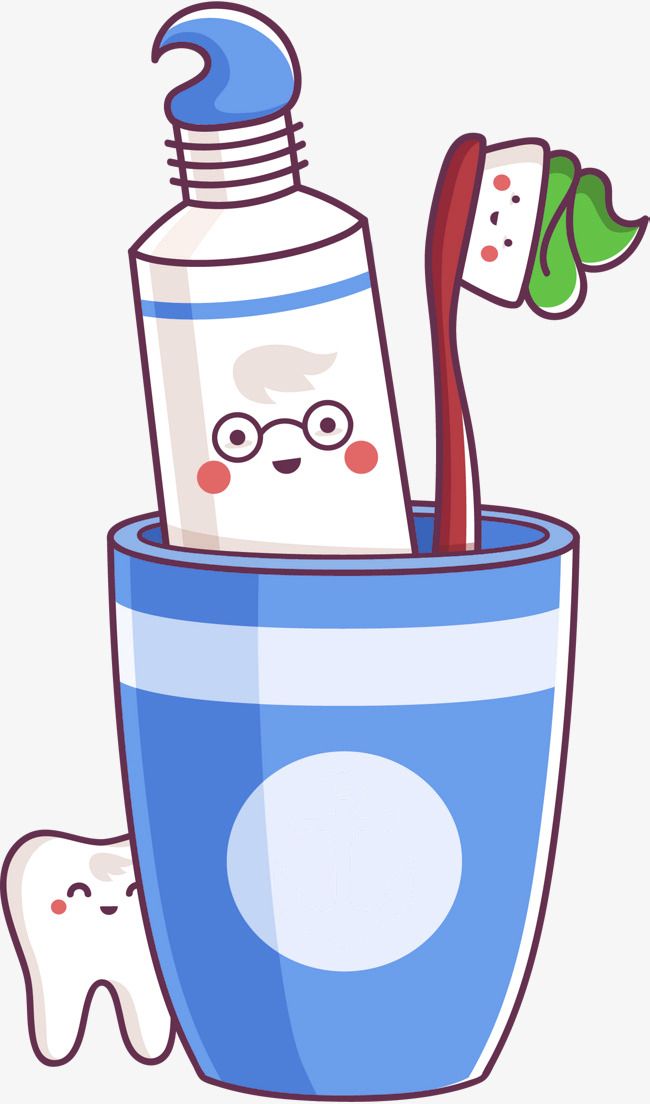 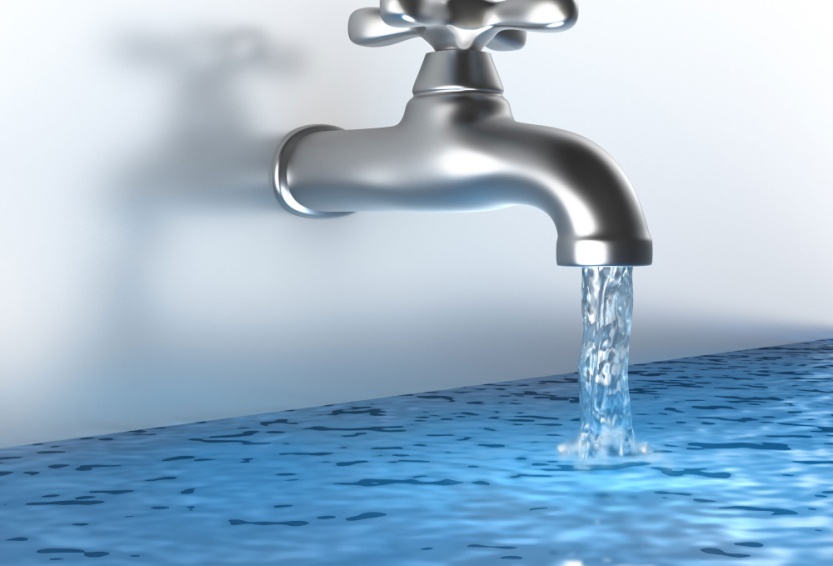 Гостиная комната
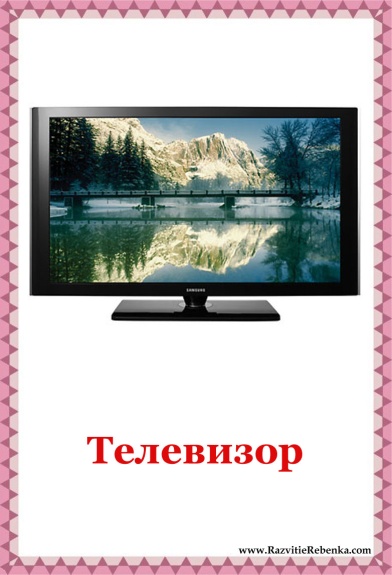 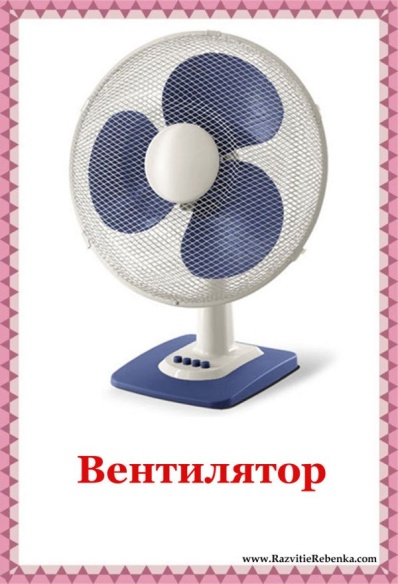 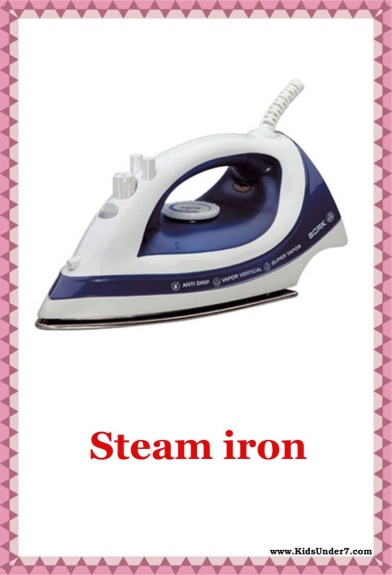 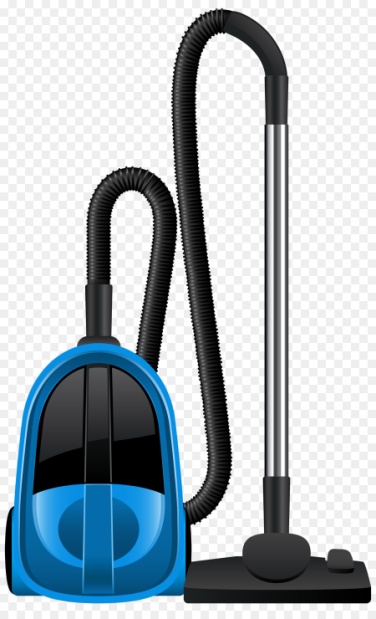 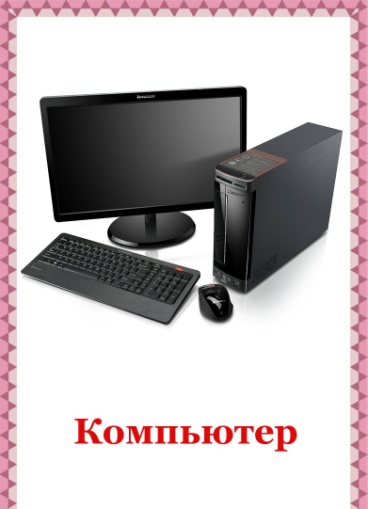 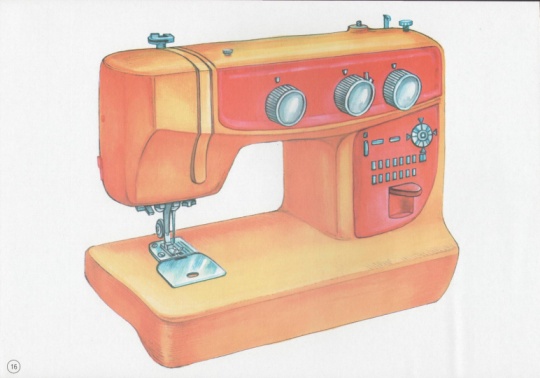 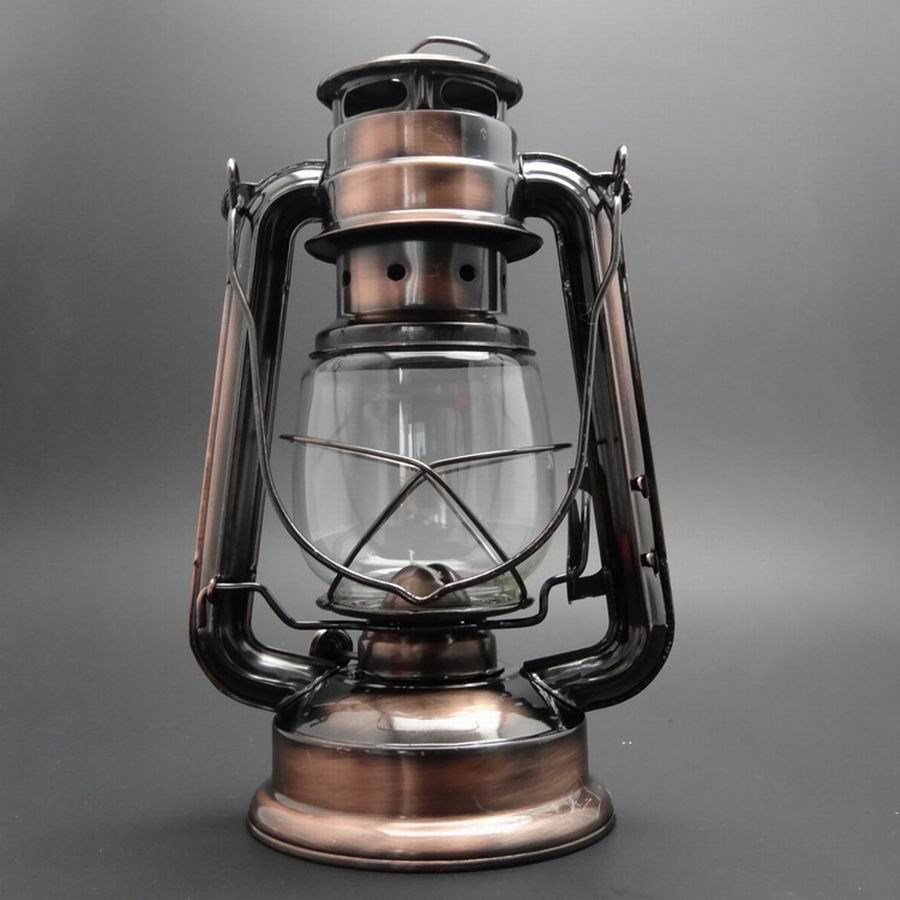 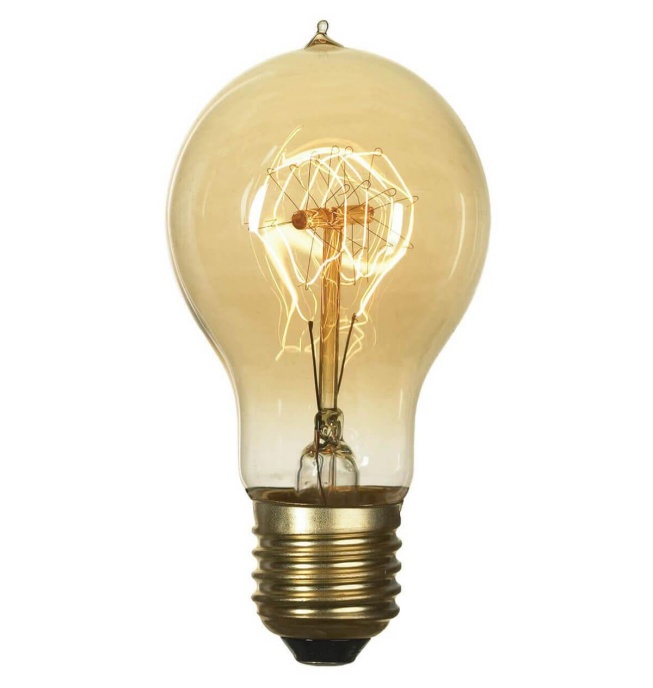 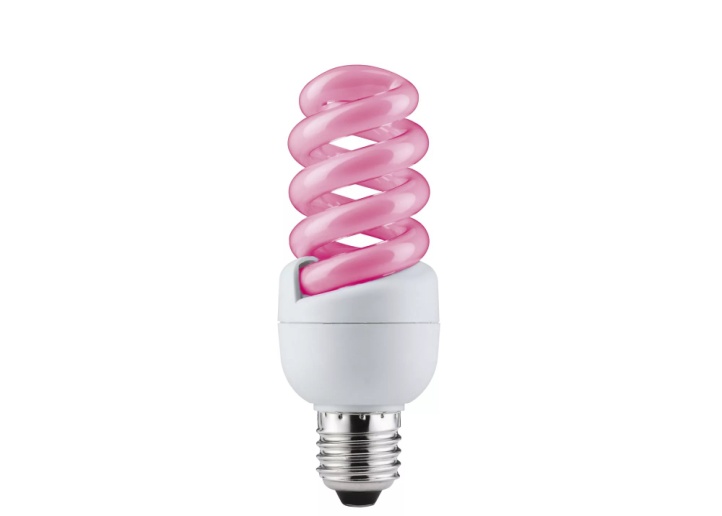 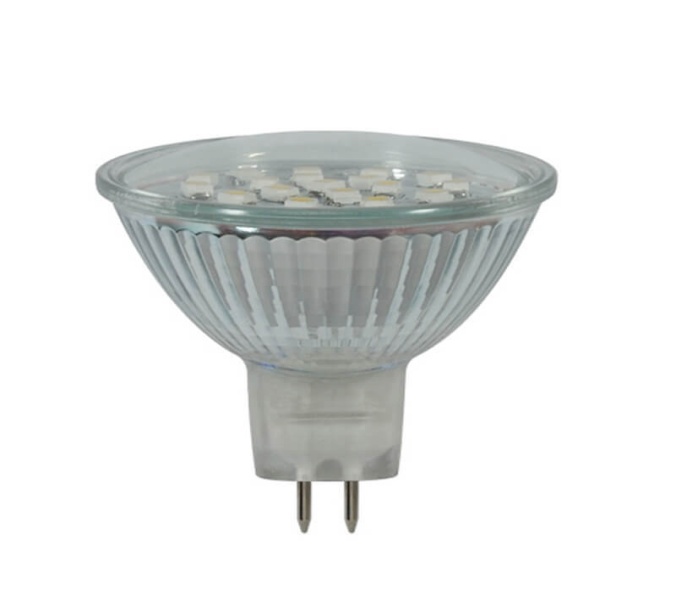 Молодцы!!!